Проект: ГОРОДА ЕВРОПЫ
Хельсинки, Финляндия
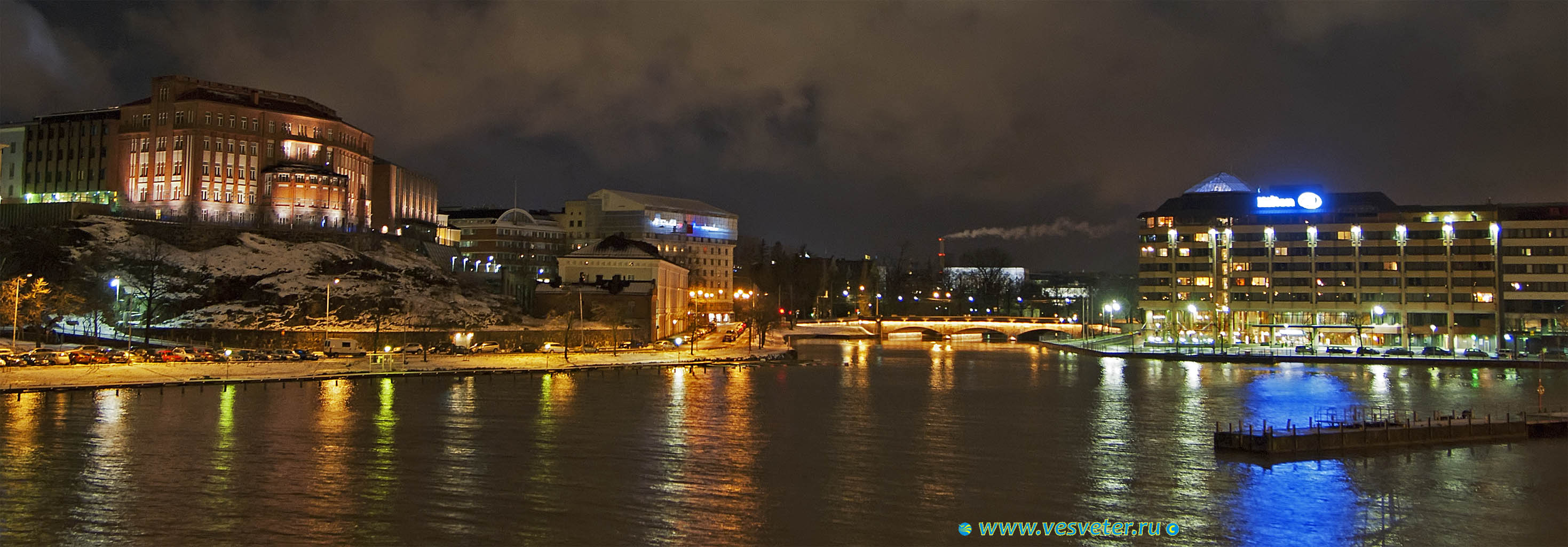 Презентацию подготовили: Шкитова Евгения, Рыскина Дарья  Руководитель проекта: Ерохина Наталья Васильевна
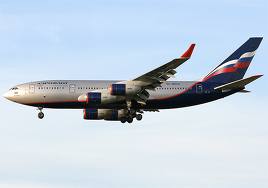 НА САМОЛЕТЕ –2 ч.
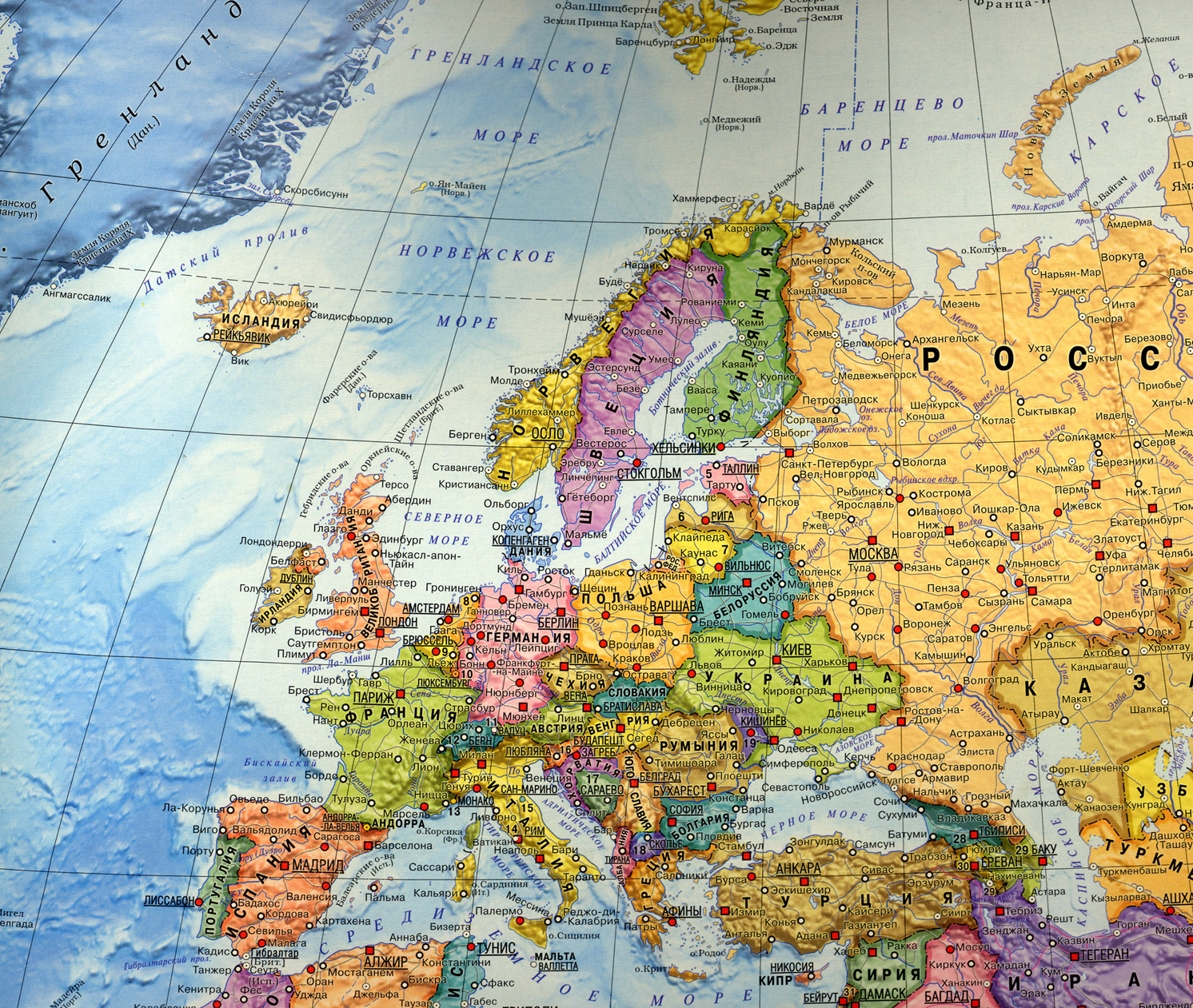 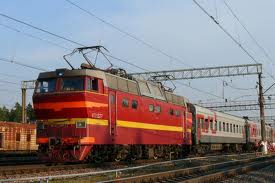 НА ПОЕЗДЕ – 12 ч.
ч.
ч.
Флаг Финляндии
Герб Хельсинки
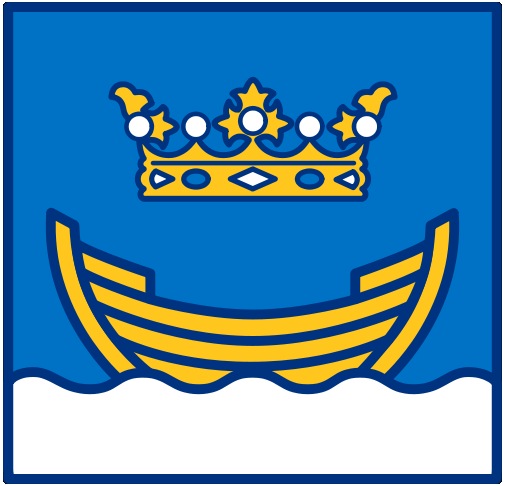 Национальный язык: Финский
Жители города
В Хельсинки проживает около 600 тысяч человек! Это крупнейший город Финляндии. 
Сравните! В нашем городе живет около 12 миллионов человек
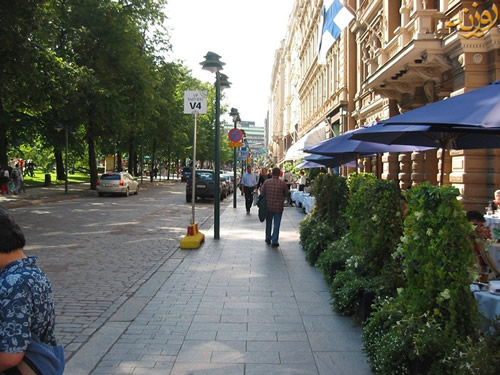 Ежегодно столицу посещают до 3 млн. туристов
Религия в Хельсинки
73% жителей Хельсинки являются лютеранами
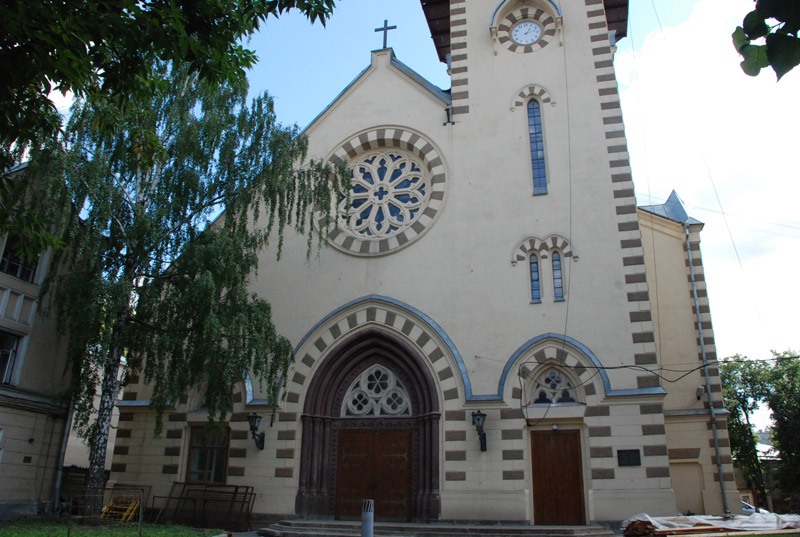 Климат Хельсинки умеренный
Зима длительная и снежная (от -2 до -10ºС)
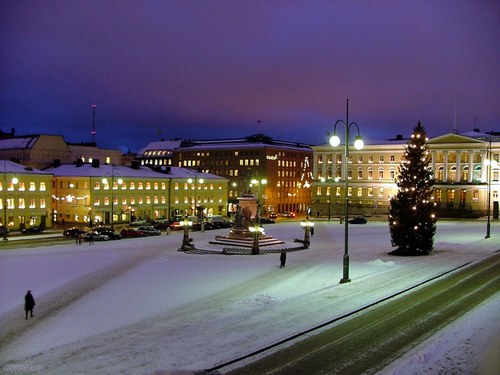 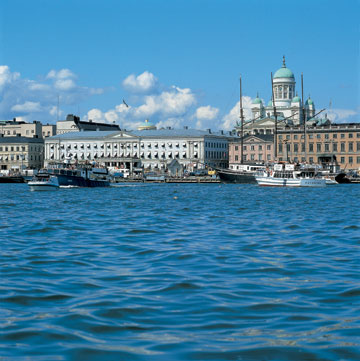 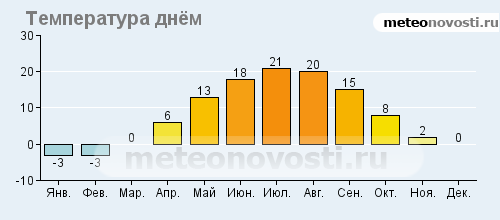 Лето прохладное и за пределы календарного не выходит 
(от 18 до 23 градусов тепла)
Рельеф и водоёмы
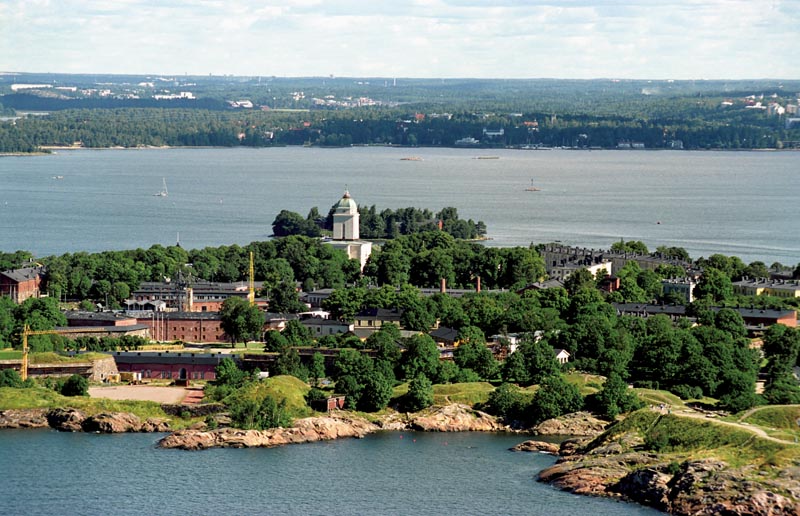 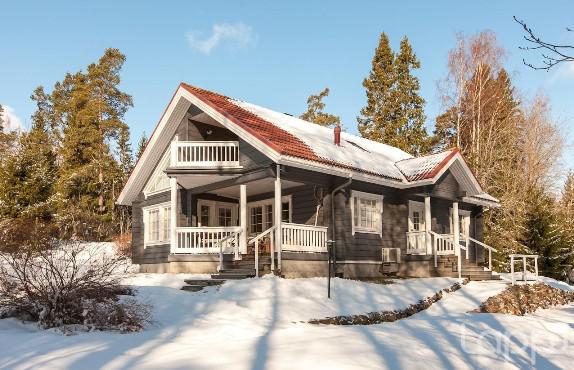 Научный музей «Эврика»
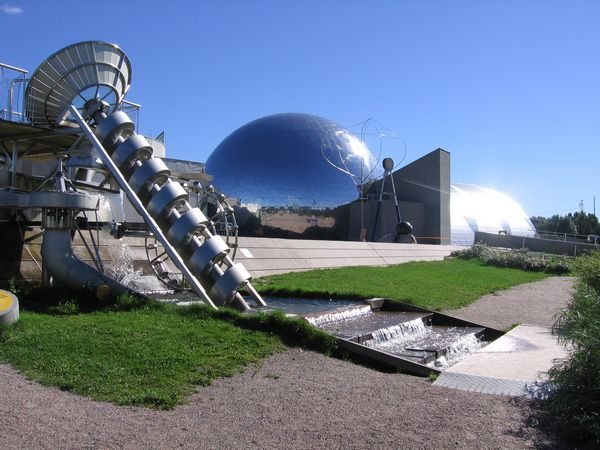 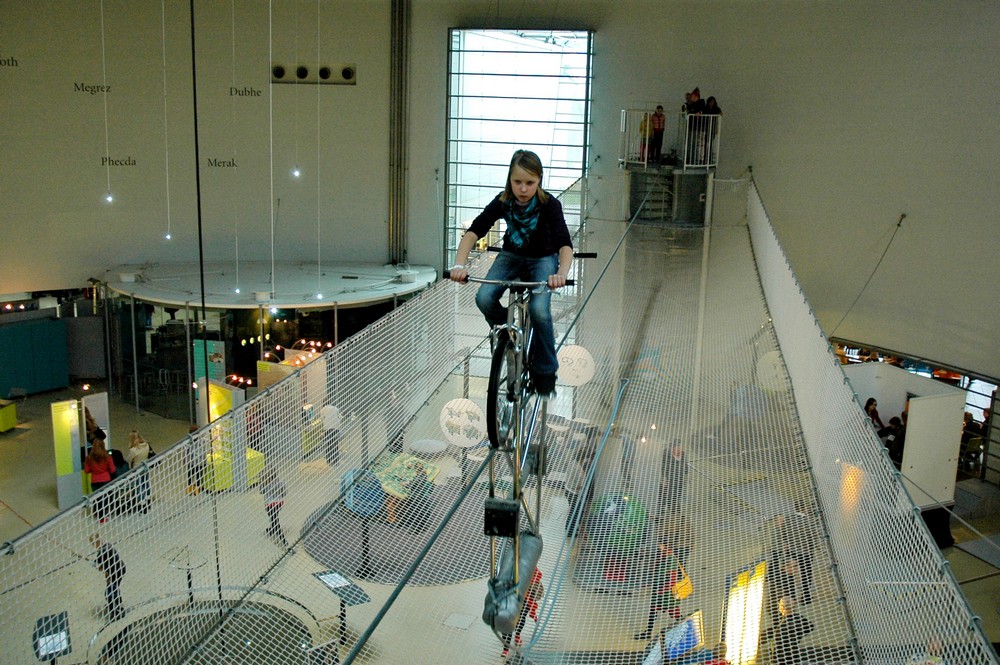 Бережное отношение к Природе
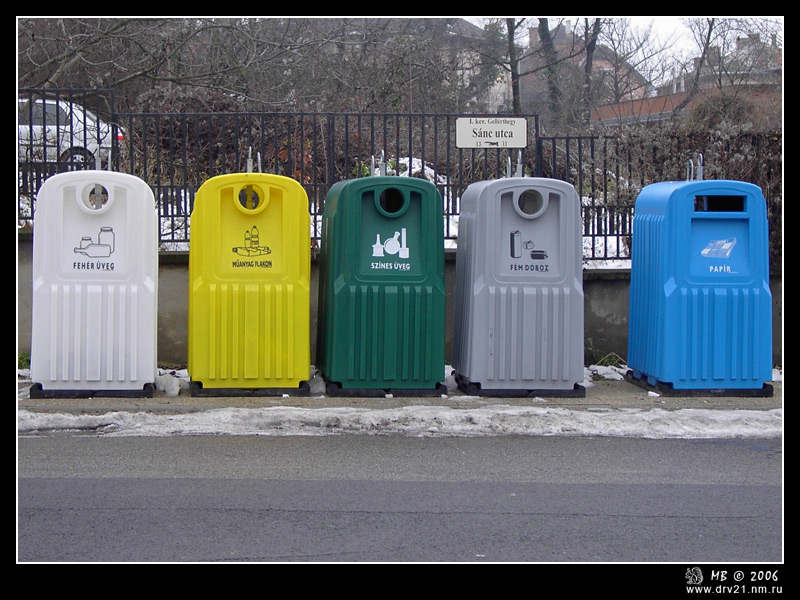 Припаркованные велосипеды на улицах города
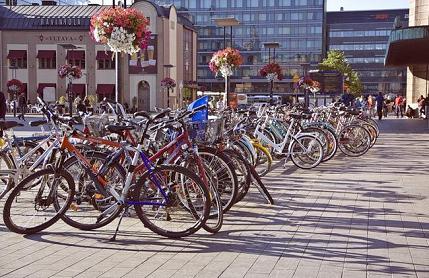 Раздельный сбор мусора
Сенатская площадь
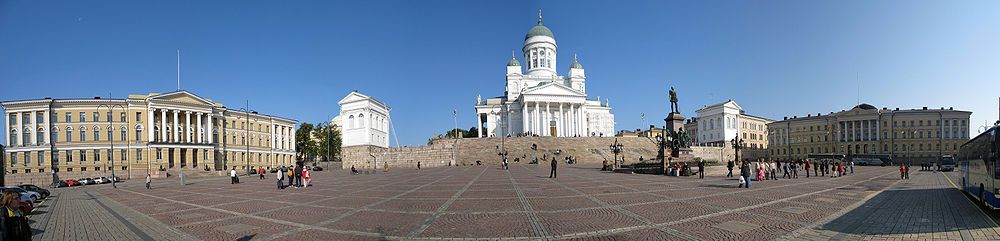 Слева: главное здание Университета;
По середине: Кафедральный собор;
Справа: Государственный совет
Музей под открытым небомна острове Сеурасаари
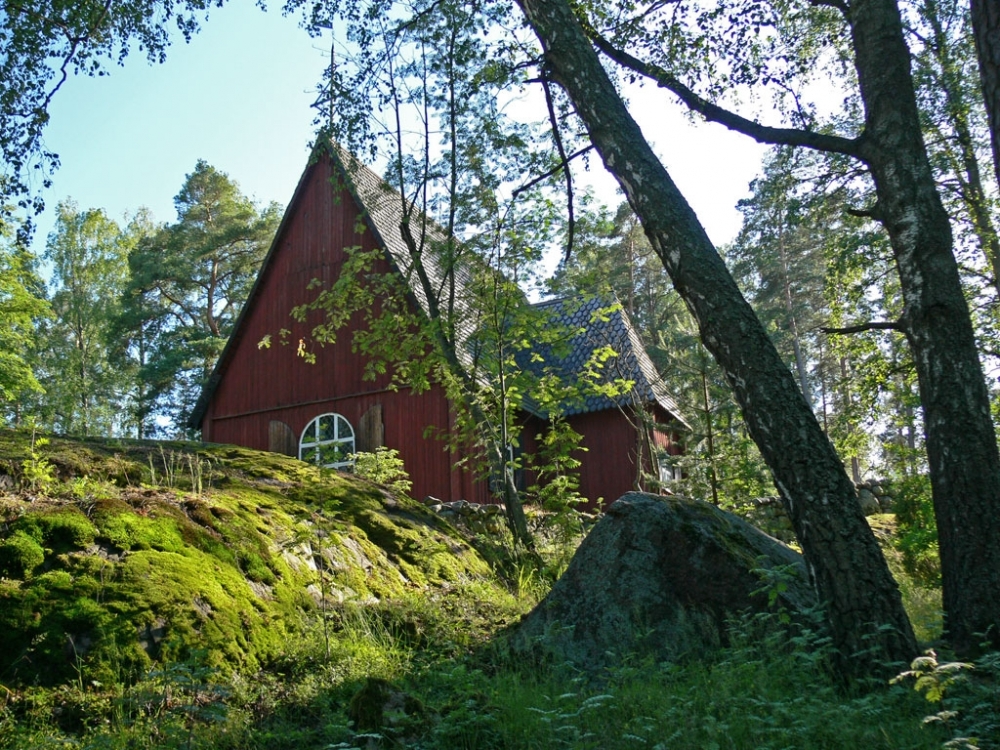 Церковь в скале на площади Темппелиаукио
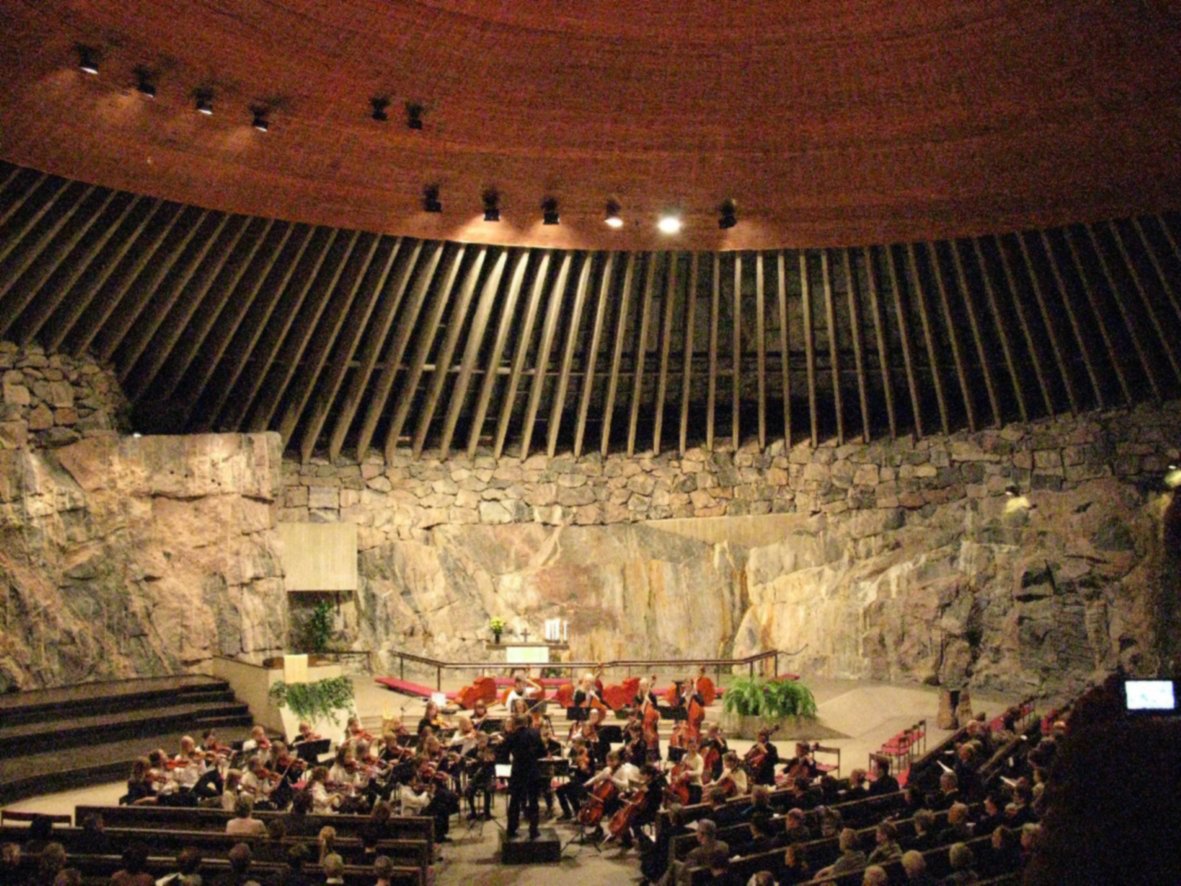 Долина Мумий-Троллей
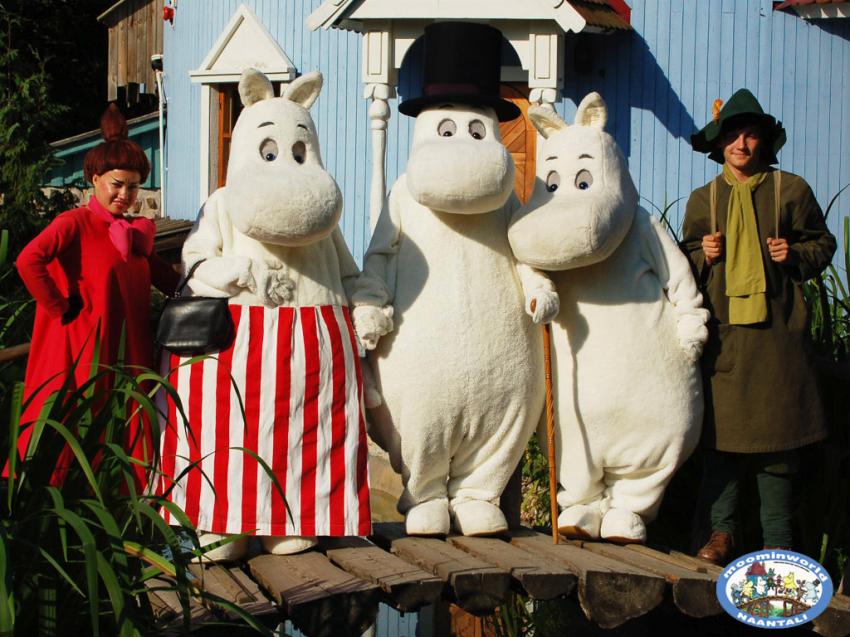 Олимпийский стадион
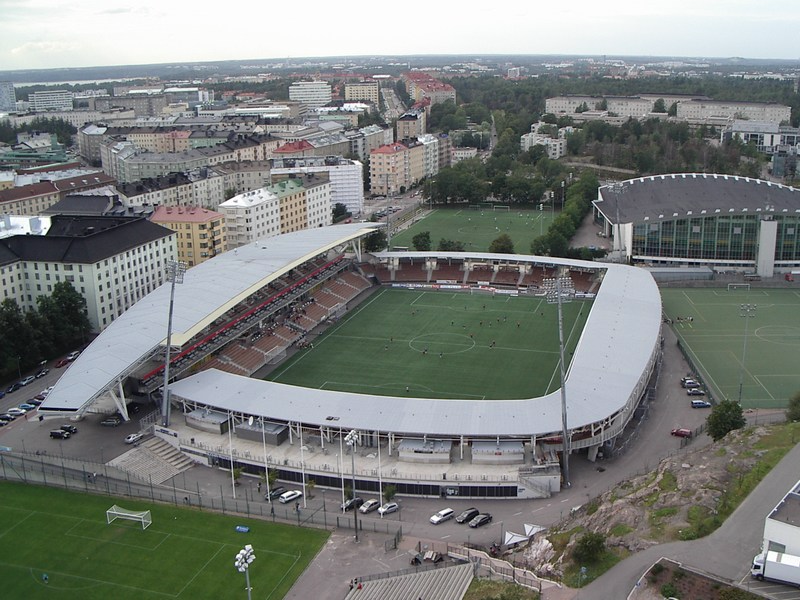 Морская крепость Суоменлинна
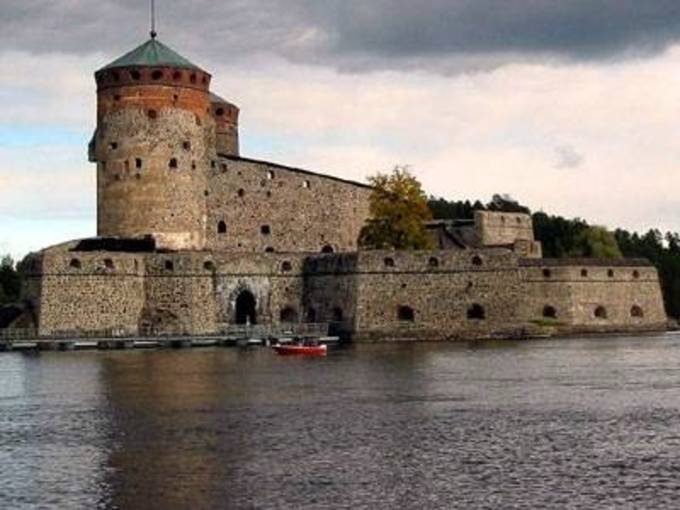 Национальная еда
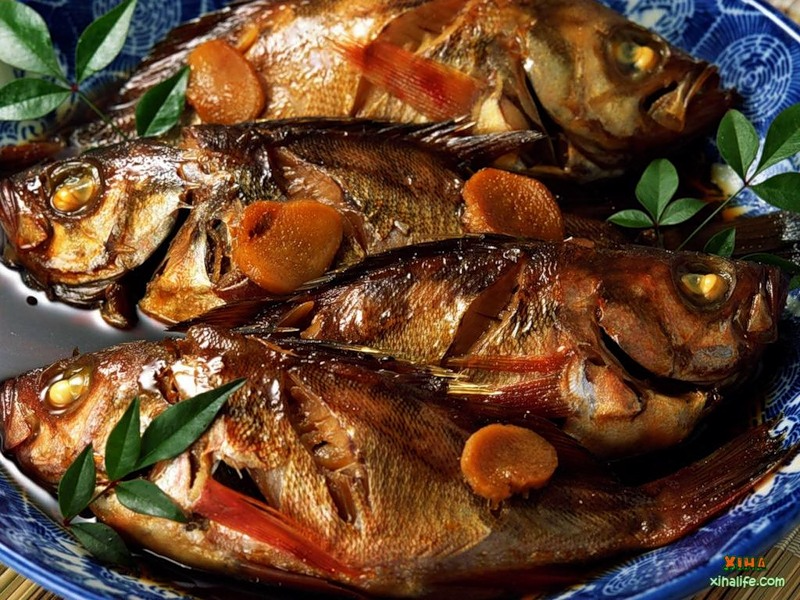 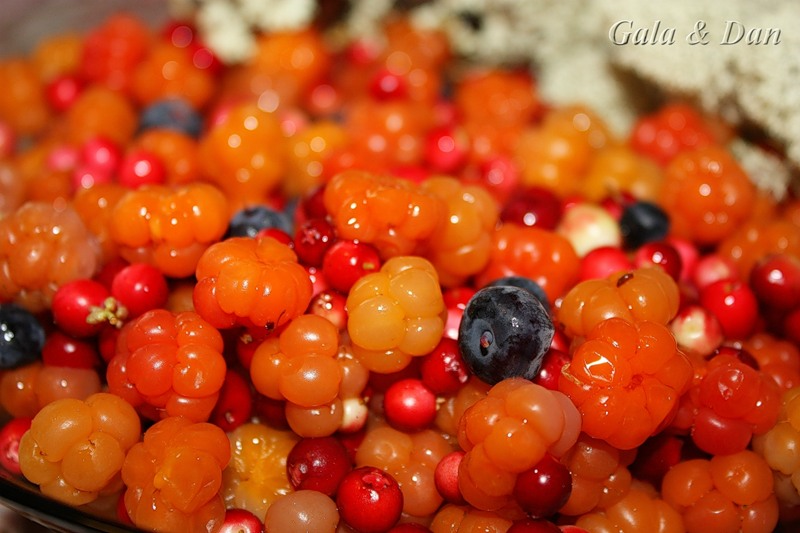